S/XB quantification by puffing in OP2.X
E. Wang, T. Kremeyer, M. Krychowiak, Y. Luo, J. Liu, …
2/15/2022
Proposals
1) S(D)/XB for hydrogen particles (H and H2) 
      H atoms: Balmer lines
      H2 molecules: Fulcher band (600-640nm)
2) S(D)/XB for carbon erosion
     C atoms: C I (909nm)
     CXHY molecules: CH, C2, …
3) S/XB for Helium
H2 puffing
CH4 puffing
He puffing
2/15/2022
S(D)/XB for hydrogen particles (H and H2)
Hydrogen ions come from different PWI processes.
H/H2 ratio should be known.
Hydrogen particle flux:
Fulcher band: 600-650 nm
e.g. H (434nm)
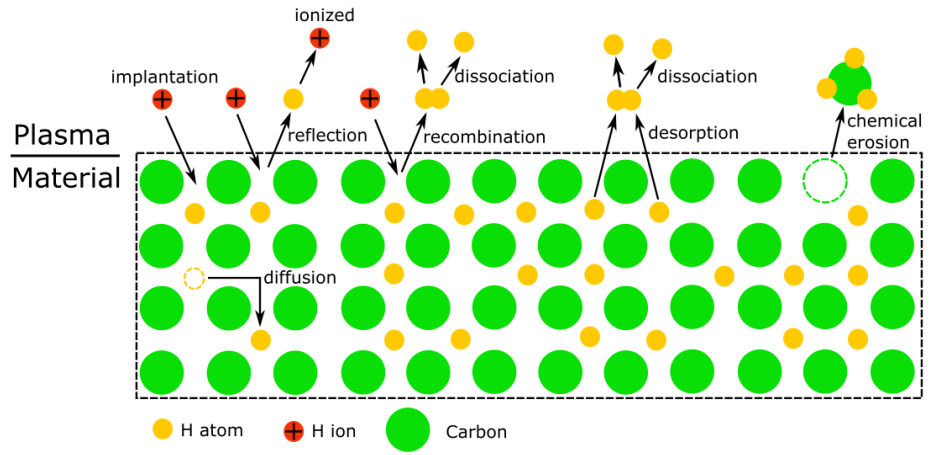 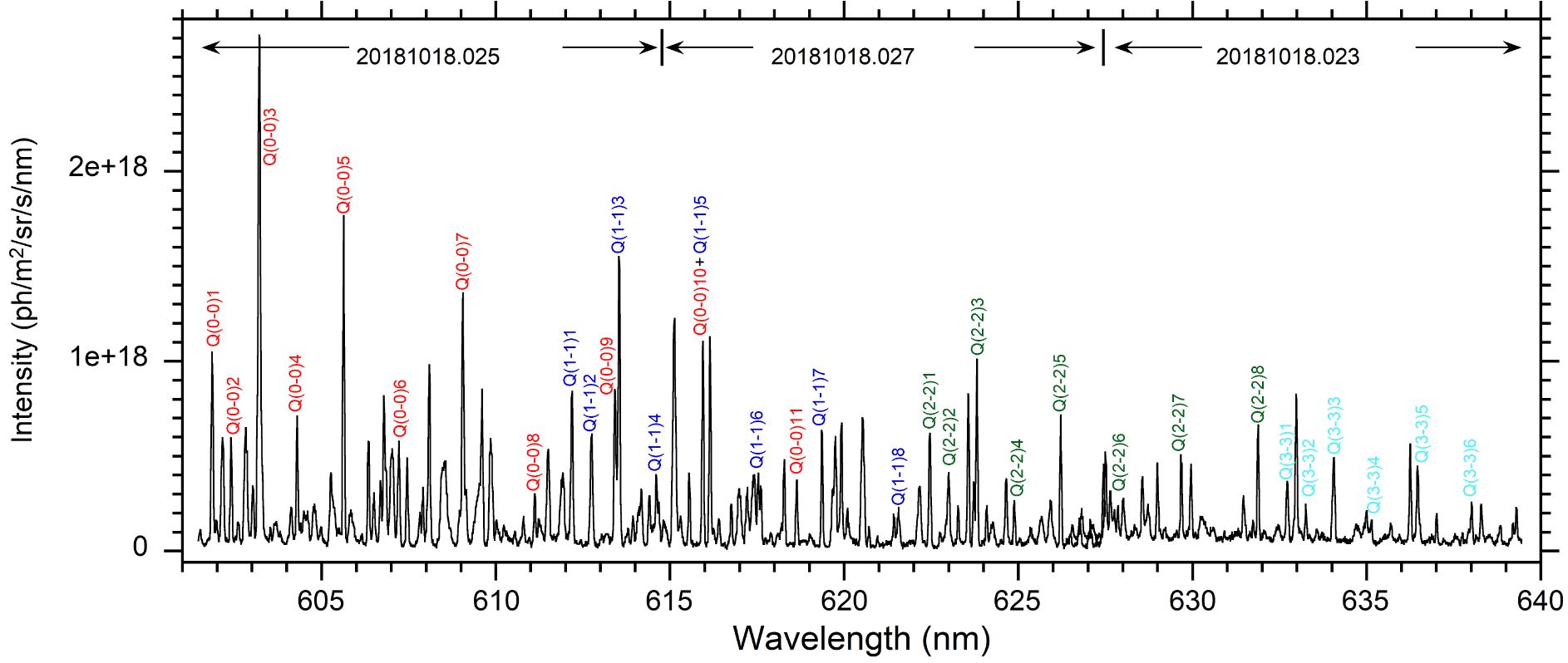 Part of PWI processes
H2 Fulcher band
2/15/2022
S(D)/XB for carbon erosion
Carbon source = physical sputtering + chemical sputtering
Physical sputtering: C I (909nm)
Carbon chemical sputtering
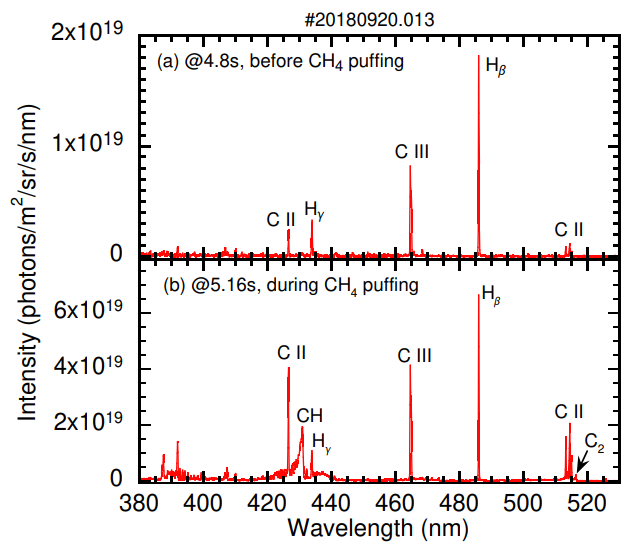 C2 Swan band: 510-517 nm
CH Gerö band: 427-432 nm
Dissociation chain (CH4)
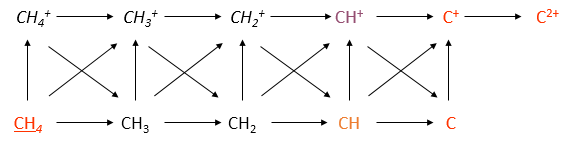 2/15/2022
Discharg design
1)  Diagnositcs:
     Endoscope filter cameras and spectrometers, divertor spectrometers, divertor Langmuir probes, He-beam, 
     mid-plane manipulator, IR camera, … 
2) H2 , CH4 and He puffing from He-beam in divertor plates
3) H2 , CH4 and He puffing should be small amount to avoid strongly disturb local plasma.
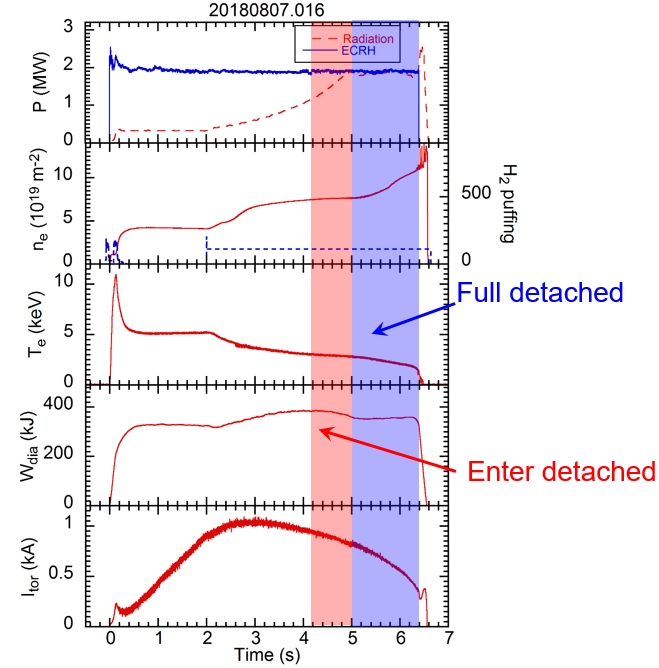 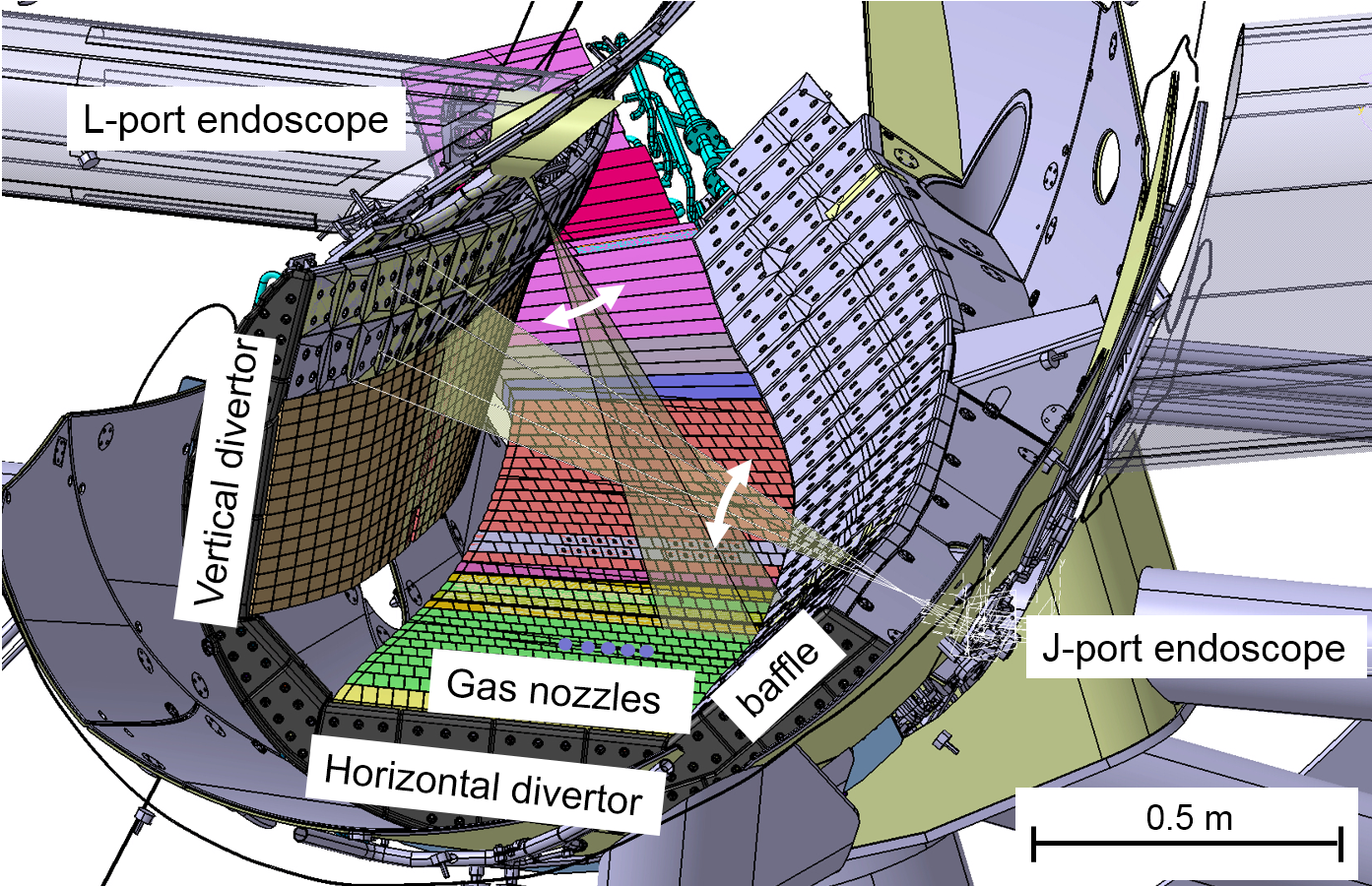 Puffing during density climbing
FZJ endoscopes (only L-port in OP2.1)
2/15/2022